Starwood Cares Recognition 
Award for March 2013
喜达屋关爱奖励计划获奖名单 - 3月
Outstanding Cares for Associate Award of March
三月杰出关爱员工奖
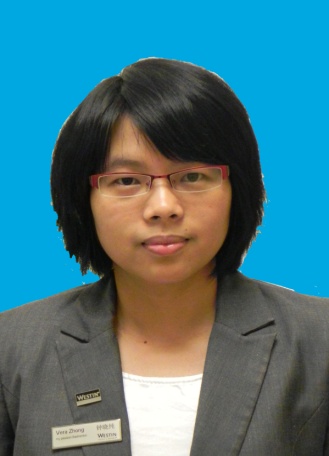 Vera Zhong
钟晓纯
Security 
保安部
Administrative Assistant to Security
保安部行政助理
Outstanding Cares for Associate Award of March
三月杰出关爱员工奖
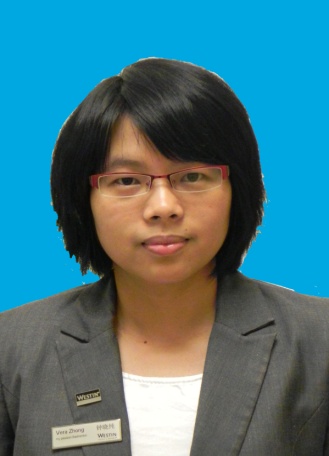 钟晓纯自2012年加入保安部，不仅能够做好本职工作，更能处处关心员工。
Since Vera joined Security in 2012, she not only does her own job well, but also cares about associates from every aspect.

       首先说到部门的英语培训。自她熟悉部门工作之后，她就担起部门英语培训的责任。由于第113届广交会的临近，对于保安员的英语培训更是要加强。针对保安员的英语水平，她参考很多资料，以及在培训部Rose的帮助下，整理出了一份比较简单、系统的英语资料，提供给保安员学习；同时，让中班的同事在接班前学习半小时、早班的同事下班后再学习半个小时；
 First comes the English training in Security. As we know, after she got familiar with our department, she began to conduct the English training for security guards. As the 113th Canton Fair is coming, it is an important task to strengthen their English. According to the security guards’ English ability, after reading a lot of information, with the help of Rose, the training manager, Vera worked out a piece of material, which is simple and systematical one for security guards. As the same time, everyday she spent half hour to share English with 
shift B staff before they are to be on duty, and half hour 
to learn English with shift A staff after they finished 
their  work.
Vera Zhong
钟晓纯
Security 
保安部
Administrative Assistant to Security
保安部行政助理
Outstanding Cares for Associate Award of March
三月杰出关爱员工奖
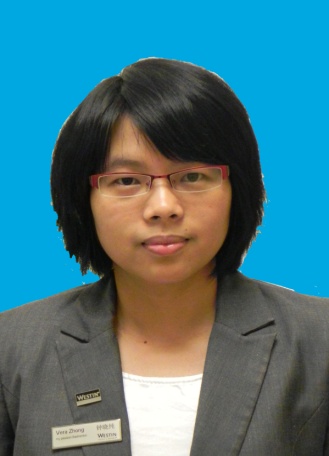 每一天都依照循序渐进的规则，给予培训；她认为一周培训一次学习一个小时，不如每天学习一点点；她的这个想法和做法也得到部门经理的支持和同事的理解，效果也比以往的要好很多，保安员能够更久地记住学过的内容。
Vera thought that it is better to learn half hour every day that learn an hour each week. What she thought and what she has done have won our appreciation and associates’ comprehension. And in this way, we achieved more for security guards can remember more information longer that before.

       对于特别好学而且基础比较好的同事，比如方伟和樊润成，经常问她问题，她也会不厌其烦的解释，并且不断鼓励他们去参加“英语津贴考试”；对于一些基础比较弱的同事，她也会耐心地解说，并在工作之余给予帮助。
For those who are eager to learn and have the better basic, such as Wade Fang or Norton Fan, will often ask her some questions, she can not be too joyful to help them. What’s more, she always encourages them to have a try in English Incentive Test. For those who are weak in English, she spent more time and patience to teach 
them; sometimes, she does that after work.
Vera Zhong
钟晓纯
Security 
保安部
Administrative Assistant to Security
保安部行政助理
Outstanding Cares for Associate Award of March
三月杰出关爱员工奖
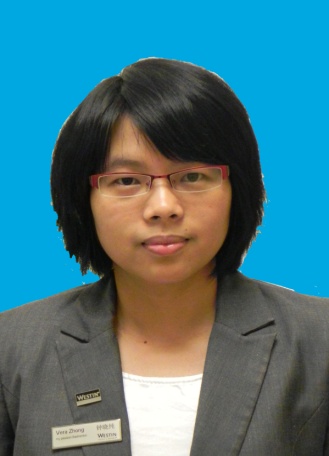 你其次说到排班。我认为我们部门的排班是最为人性化的---当然，除却一些突发情况要临时增加人手等情况。部门的排班都是Vera在负责，每个月排班之前，她会打印一张下月的空白排班表，然后让员工在上面划出自己想要休息的时间，如果没有特殊情况，基本都可以实现；有时候员工已安排了事情，事先跟她说好，也可以做好合理排班，并且双方都能满意。对于员工临时有急事的，她也提出，可以进行“调班申请”，让员工自行协商，然后写书面申请，交由主管签字确认、经理签字之后便可调班；这便避免了班次混乱或者引起其他人的不满。
Secondly, I can proudly say that the duty roster in Security would be the most personal—except some uncertain circumstances resulting to adding manpower. Vera is in charge of the Duty roster arrangement; before she does that, she would print a blank table and tells associates to sign out which day they want to rest, and you can tell her if you have arrangement in which days; considering everyone would have an emergency sometimes, she put forward a procedure to apply for Shift Change—they can fill a form and with the approval of the supervisor and David Yang, they can change the shift, which is a good idea that can avoid the shift-disorder and others’ dissatisfaction.
Vera Zhong
钟晓纯
Security 
保安部
Administrative Assistant to Security
保安部行政助理
Outstanding Cares for Associate Award of March
三月杰出关爱员工奖
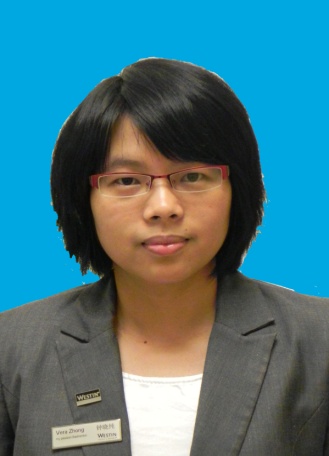 除此之外，Vera还经常鼓励大家参加各种活动，比如2月份的联欢晚会；每次部门活动，她总会照顾每一个到场的人，不会让人觉得被冷落；她会细心的观察每一位员工，挖掘他们的优点和长处······因为这些让我们感动、感激的小事，我们提名钟晓纯“关爱员工奖”。
Besides, Vera always inspires partners to take part in various activities, such as the  spring festival gala evening; each time when we went out, she would take care everyone on spot, and never let someone alone; she would observe each associate and discover their advantages and strong points…. For all these moving and grateful things she has done, we nominate Vera Zhong.
Vera Zhong
钟晓纯
Security 
保安部
Administrative Assistant to Security
保安部行政助理
Nominated by 提名者： 
Allen Li 李安太, Asst. Security Manager保安部副经理
Outstanding Cares for Guest Award of March
三月杰出关爱客人奖
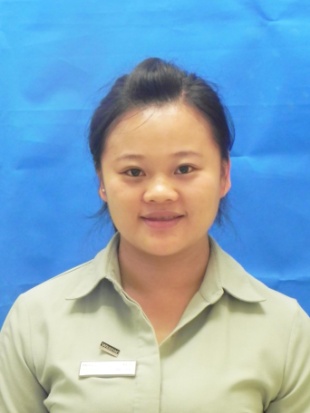 Merry Li
李梅芳
F&B 
餐饮部
Student Trainee – SeasonalTaste
知味西餐厅实习生
Outstanding Cares for Guest Award of March
三月杰出关爱客人奖
李梅芳是西餐厅的一名实习生，她从来西餐厅第一天开始，每天脸上都洋溢着阳光的笑容。不管多忙多累，她不论是对同事还是客人都非常的用心和真诚。在3月期间，我们酒店有好些外国客人都是住4-5天的，有一位Ms Paul的女士，她和3个朋友从3月6号住到3月11号，第一天来西餐厅用早餐的时候，刚好坐在了merry所看的区域，merry很有礼貌的的跟她打招呼，merry问她喝点咖啡还是茶，Ms Paul告诉merry她喝Double Espresso，但是需要配豆奶，并且需要保留桌子上的大的马克杯，Merry应了客人的要求后，还记下了客人的特殊要求，在整个用餐过程中，Merry还了解到Ms Paul另外的一些特殊要求，客人每天早餐都要一叠Olive Oil，火腿只要庄园火腿。
Merry is a Seasonal Tastes Trainee, whenever you saw her, she always smile! During March, we had some LSG who stayed here for 4-6 days, one of the guest is Ms Paul, stay here with her 3 friends from Mar 6th-11th, first time Ms Paul came Seasonal Tastes for breakfast, she sat in Mary's  Area, Merry gave a warm greeting, ask she need coffee or tea, Ms Paul need a Double Espresso with soy milk and need one more empty glass on the table, Merry offer all the thing her need and remember the special request in mind.
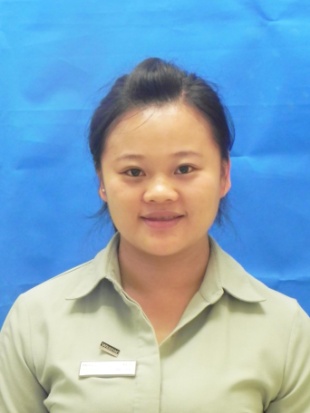 Merry Li
李梅芳
F&B 
餐饮部
Student Trainee – SeasonalTaste
知味西餐厅实习生
Outstanding Cares for Guest Award of March
三月杰出关爱客人奖
Merry不仅记下了Ms Paul的特殊要求，还分享给了其他同事，接下来的几天，每天早上Ms Paul来用早餐的时候，只要是坐在Merry所负责的区域，她都主动去帮客人拿那些特殊要求的食品。
During the dinning time, Merry knew Ms Paul has special request, she need some olive oil and ham. Merry share the information with other associates, when Ms Paul came for breakfast and sat in the Merrry's area, Merry will bring these thing for her.

         3月10号早餐的时候，Ms Paul没有坐在Merry所服务的区域，Merry看见她来了，在对讲机里提醒看区的同事帮Ms Paul拿那些特殊要求的食物，并且还重复是哪些特殊的东西。Ms Paul每天都是很开心的用完早餐。Merry不仅记下了Ms Paul的特殊喜好，还记住另一位同样住4天的叫Mr. Nicolas的特殊喜好。
Mar 10th, Ms Paul sat in other area, Merry remind that area associates in Walkie-talkie , ask them to prepare the special thing for Ms Paul. Except, Merry remember other LSG special request, Mr. Nicolas, he like Double espresso with hot cream.
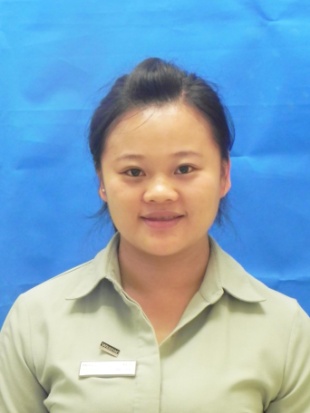 Merry Li
李梅芳
F&B 
餐饮部
Student Trainee – SeasonalTaste
知味西餐厅实习生
Outstanding Cares for Guest Award of March
三月杰出关爱客人奖
他喜欢用超高温消毒奶油来配Double Espresso，而且那几天早餐都非常忙，每天Mr. Nicolas一来，Merry都会帮他拿奶油。Mr. Nicolas每天都会主动和Merry打招呼，因为她记住了这位热情而关爱他的员工。虽然这些在别人看来很不起眼的事情，但作为一个实习生来说，这种关爱客人，让客人宾至如归的精神值得我们所有员工去学习，所以我提名Merry关爱客人奖。
Every time Mr. Nicolas come, Merry always can prepare the hot cream before he ask, even though it was very busy. As Merry remember what he need and care about him, Mr. Nicolas said Hallo to Merry every time. Merry is a great trainee, her attitude is worth to study. She deserve it, Outstanding Care for our guest award.
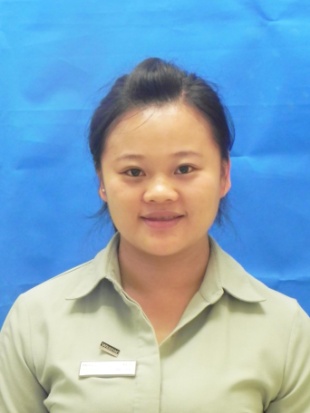 Merry Li
李梅芳
F&B 
餐饮部
Student Trainee – SeasonalTaste
知味西餐厅实习生
Nominated by 提名者： 
Michelle Huang 黄丽丽, Venue Manager - SeasonalTaste知味西餐厅经理
Outstanding Cares for Business Award of March
三月杰出关爱生意奖
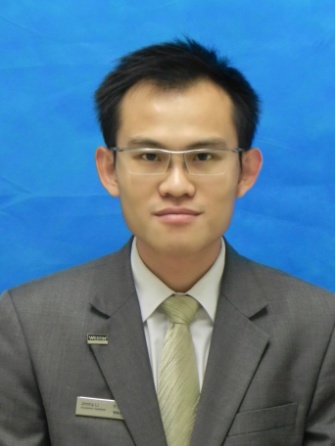 Jimmy Li
李浩
ROOMS
房务部
Concierge Shift Leader
礼宾部主管
Outstanding Cares for Business Award of March
三月杰出关爱生意奖
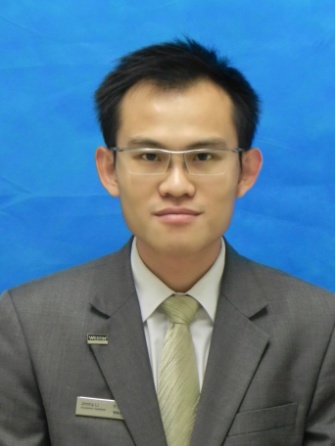 Mr. John Mack,是一位将带来1000间房晚生意的VIP客人，当得知销售总监 Mr. John Mack 将在3月21日来到我们酒店入住，Jimmy意识到这个客人是如此重要，因此我们必须在他入住期间给予他很好的体验。管理团队免费给予Mr. John Mack 接机服务。Jimmy 决定给予这位贵宾在到达时一个非凡的体验。在VIP到达的那一天，Jimmy上早班，而Mr. John Mack的飞机到达时间为19:00。在下午开会后，为了保证接机的车拥有最好的状况，Jimmy 跟着司机洗干净以及检查接机的车。
 Informed by Sales Director that Mr. John Mack was arriving our hotel on Mar. 21st. That was a VIP guest who is going to bring more than 1000 room nights for our hotel business, and he just came to our hotel for trail stay. Jimmy realized that this guest was so important and we had to do something to make the guest feel great during his trail stay, thus we can have the guest stay with us rather than other competitors. The management team just approved a free airport transfer for Mr. John Mack. Then Jimmy had made a decision that he should provide an ultra arrival experience for this VIP. By the date for the VIP’s arrival, Jimmy was doing morning shift, and Mr. Mack was arriving the airport at 19:00. After afternoon shift’s briefing, Jimmy just followed the driver to had the hotel 
limousine washed and checked, thus to ensure the car was
in best condition for VIP.
Jimmy Li
李浩
ROOMS
房务部
Concierge Shift Leader
礼宾部主管
Outstanding Cares for Business Award of March
三月杰出关爱生意奖
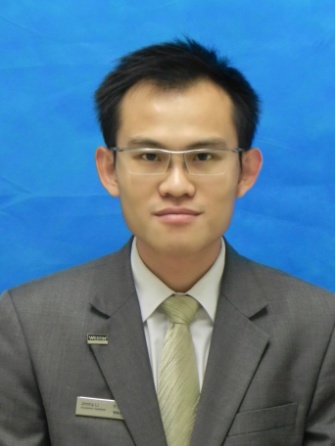 考虑到我们要把优质的服务先给到客人，作为礼宾部的一员，Jimmy通过个人的联系安排机场的VIP服务人员免费提供给我们客人到达时行李搬运的服务。所有准备已经完成，已经到了Jimmy下班的时候了，但他并没有下班回家，而是决定在饭堂吃完饭后跟着去接机。
On considered that we should give the best priority to the VIP, and as a Concierge, Jimmy just arranged the airport VIP service team to provide an airplane exit special pickup service for this guest and it’s free by personal connection. After all the preparation was done, it’s time for Jimmy’s duty off. But he didn’t go home, instead he decided to follow the hotel limousine to pickup this VIP as well. He had a dinner at canteen and went to airport with the hotel limousine afterwards. 

        在飞机到达前，Jimmy机场到达大厅等了半个小时。他见到了Mr. John Mack在出口走出来并伴随着机场VIP服务人员。 Mr. John Mack非常地高兴并与Jimmy 挥手。
Jimmy had been waiting for half an hour at the airport arrival hall before the flight’s arrival. Then he met Mr. John Mack, came out from the exit accompany with an airport VIP service attendant. Mr. Mack 
was so glad and shacked hands with Jimmy.
Jimmy Li
李浩
ROOMS
房务部
Concierge Shift Leader
礼宾部主管
Outstanding Cares for Business Award of March
三月杰出关爱生意奖
在回酒店的车上， Mr. Mack 非常高兴和欣赏这次的体验，并说是他第一次从下飞机到上车只用了10分钟。他感到非常特别因为机场的员工可以在他下飞机的时候叫出他的名字并指引他到酒店的礼宾部同事的位置。他非常的好奇酒店怎么可以安排这么好、这么特别的服务给到他，这是他从来没有体验过的。
In the car on the way back to the hotel, Mr. Mack showed his appreciation that it was the first time he managed to came out from the flight within 10 minutes to a car. He just felt very special that it would be an airport staff holding his name right after he got off the airplane, and showed him all the way out through the security area until he met the hotel concierge. He was even curious that how we can arrange this exceptional service that he had never experienced before. 

        作为礼宾部的一员，Jimmy常常提供更好的服务给到客人来扩大客人特殊的体验。他常常尝试各种最好的方式去创造更好的生意给到酒店。所以我提名Jimmy这个月的杰出关爱生意奖。
As a concierge, Jimmy always considers to provide exceptional service for expanding our guest experience. He always try his best to make our business better that he deserved a nomination.
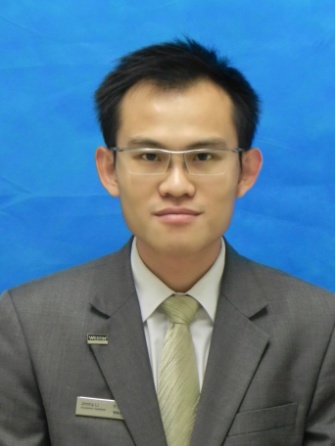 Jimmy Li
李浩
ROOMS
房务部
Concierge Shift Leader
礼宾部主管
Nominated by 提名者： 
Gerry Mo 莫智伟, Guest Relations Manager 客户关系经理